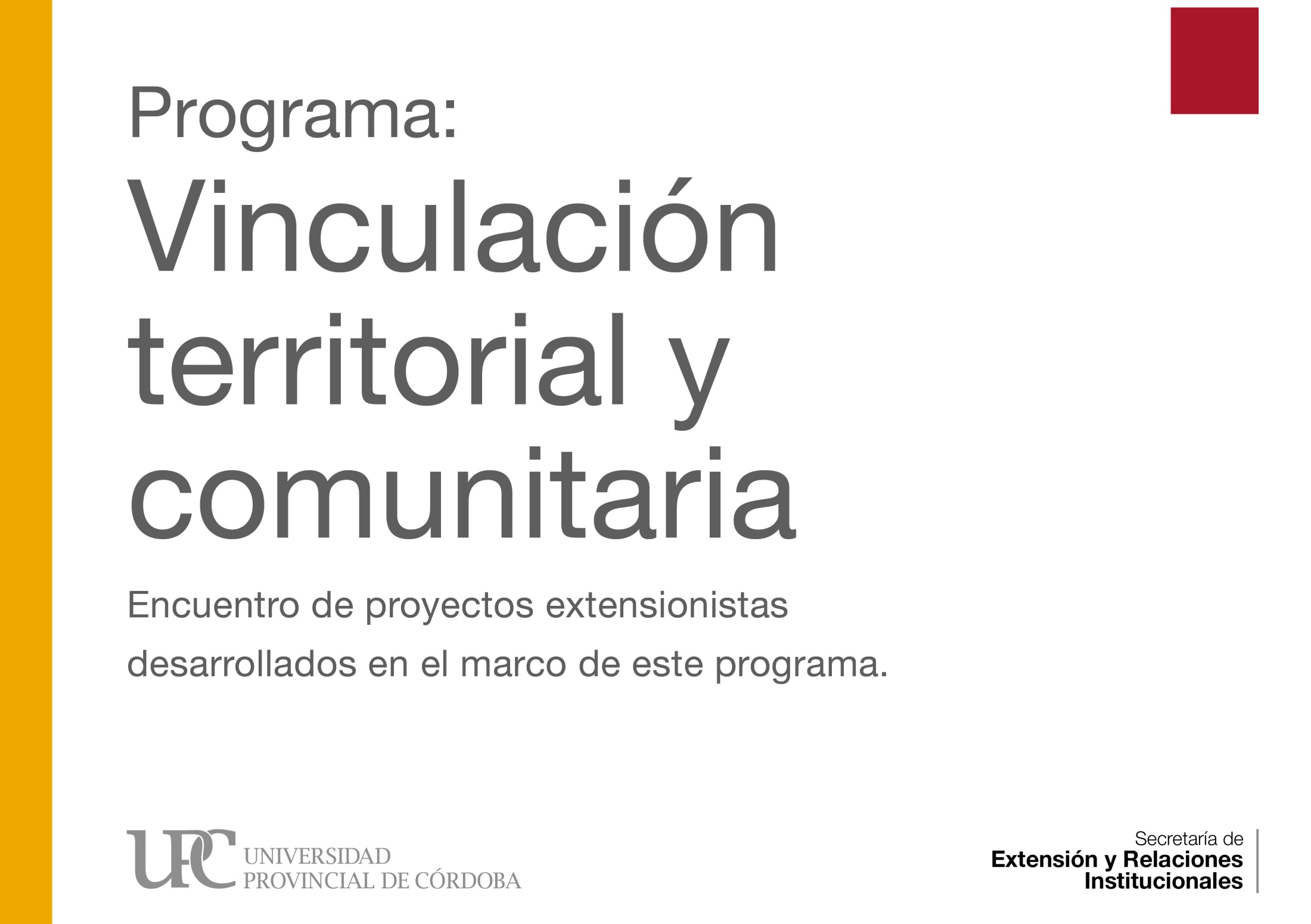 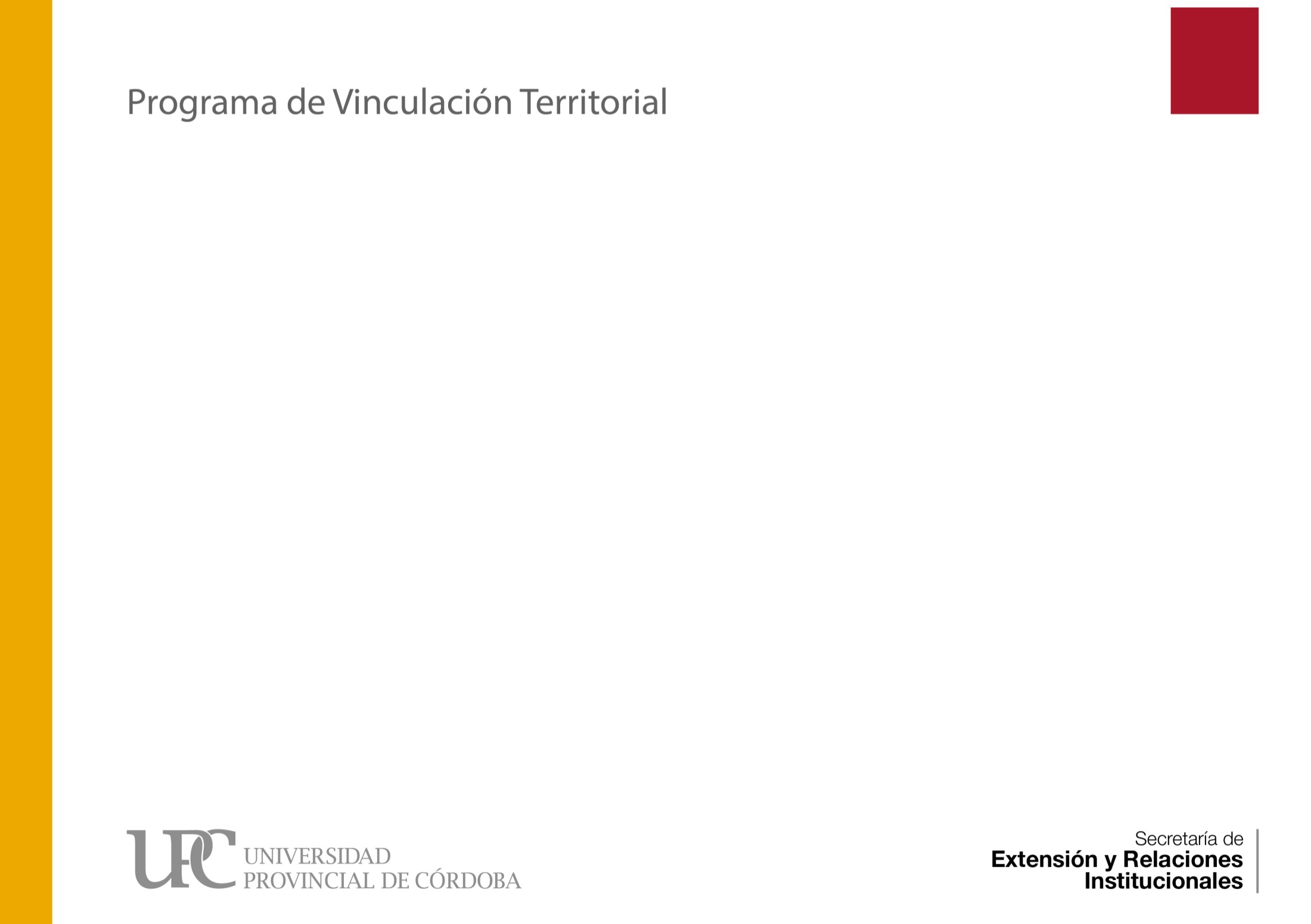 “Talleres de la Roberto”
TALLER DE TEATRO PARA JÓVENES Y ADULTOS - Docente: Laura Mercado 
TEATRO PARA  PRE - ADOLESCENTES Y ADOLESCENTES - Docentes: Valeria Beltramo Carolina Rovai 
TALLER DE LABORATORIO ACTORAL - Docentes: Mariana Carolina Pérez
 TALLER DE COMEDIA MUSICAL - Docente: Alejandra Gherardi, Trinidad Araujo, Alejandro Vanegas Mirian Villareal 
TANGO - Docente : Rubén Collante 
TALLER DE DANZAS FOLCLÓRICAS - Docente Santiago Rosset Bernardo Rosset
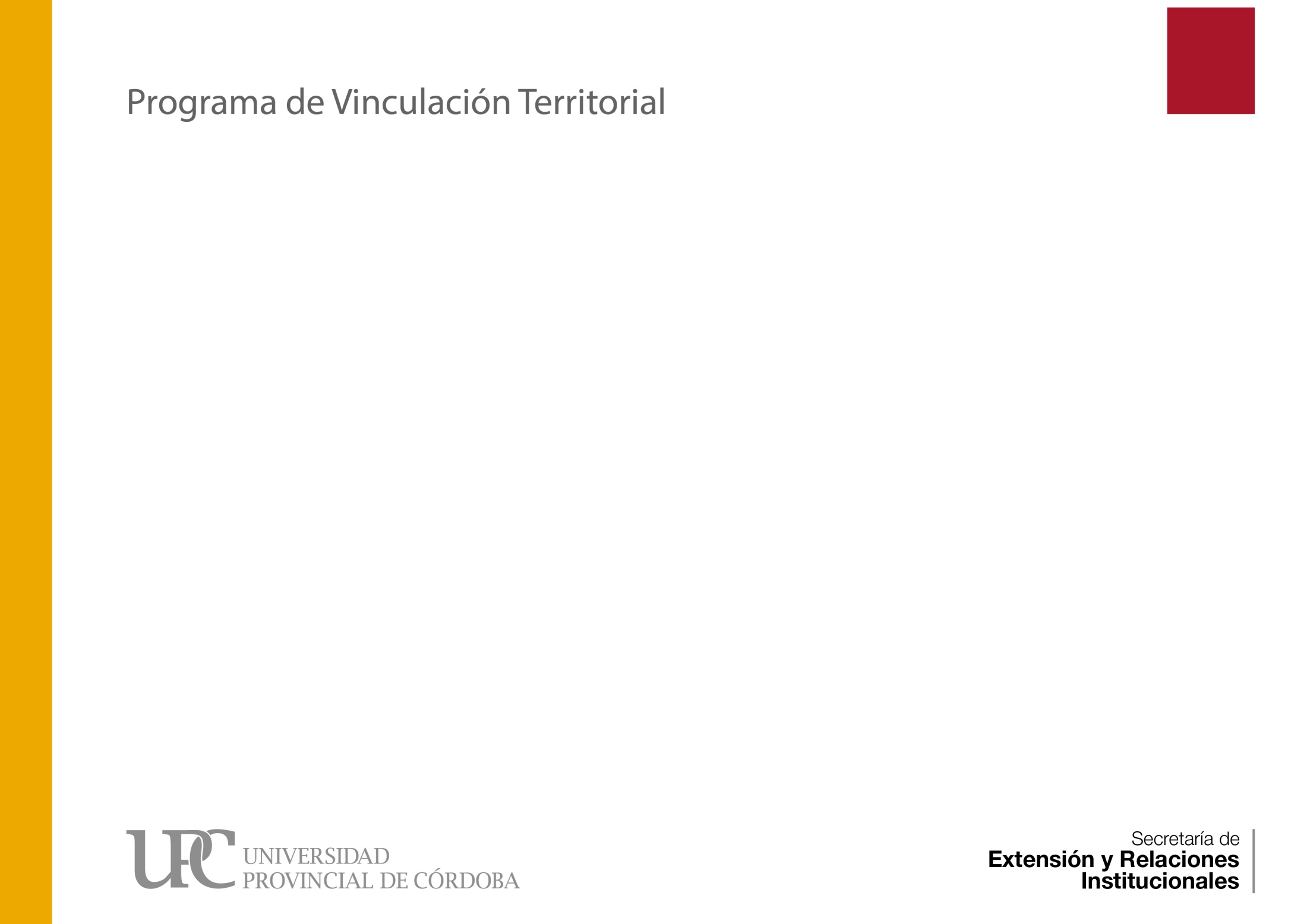 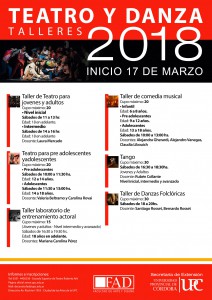 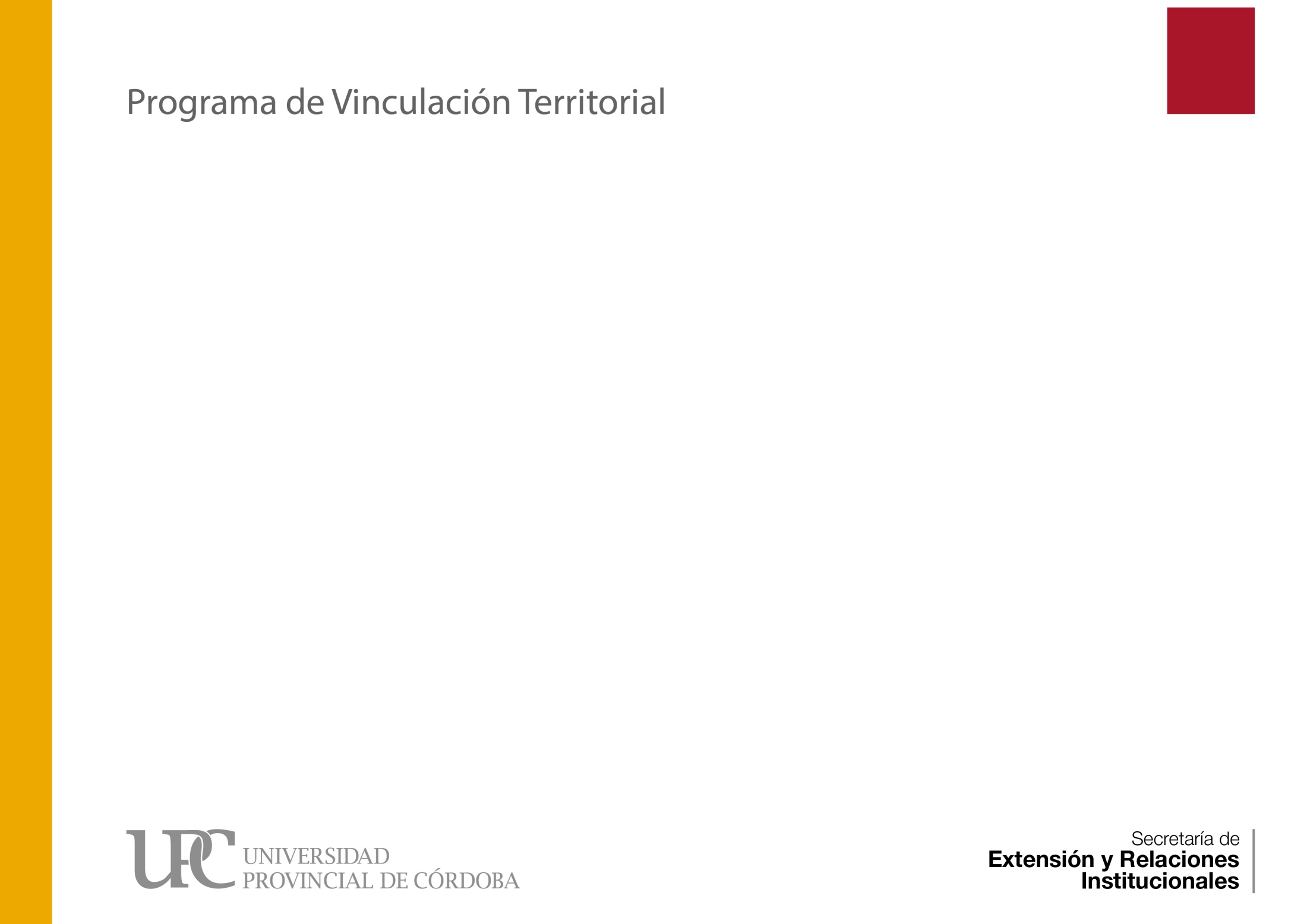 “Orquesta Social”
Inspiración: Orquesta de Cateura “El mundo nos tira basura nosotros le devolvemos música”
Aportes FAD: un profesor, tres becarios, sede para ensayos.
Aportes Fundación Juvips: sedes barriales, materiales e instrumentos.
Barrios destinatarios: Nuestro Hogar III, Nuevo Progreso, Ampliación Renacimiento.
Actividades: talleres de construcción de instrumentos reciclados, clases de instrumento, ensayos de la orquesta.
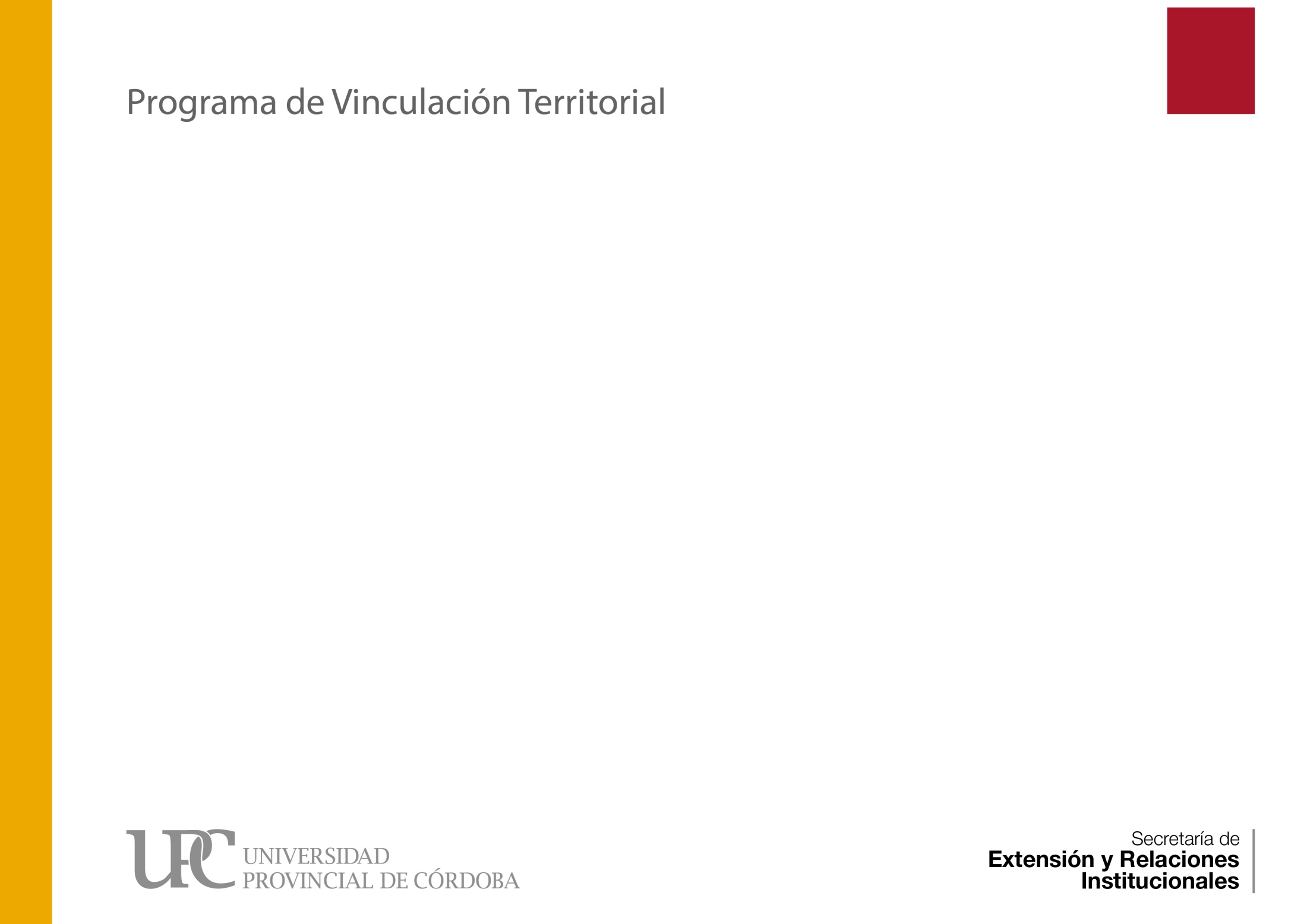 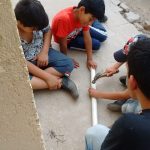 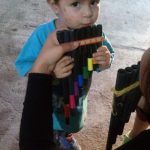 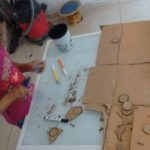